Progress Update (July 10, 2020)
LIGO SURF 2020
Darin C. Mumma
Departments of Physics and Philosophy, Grove City College
Mentors: Alan Weinstein, Colm Talbot, Alvin K. Y. Li
LIGO Laboratory, California Institute of Technology
LIGO SURF 2020
1
Introduction
I.   Updated frequency domain plots


II.  Early BILBY output


III. Questions


IV. Next steps
LIGO SURF 2020
2
Old Plot
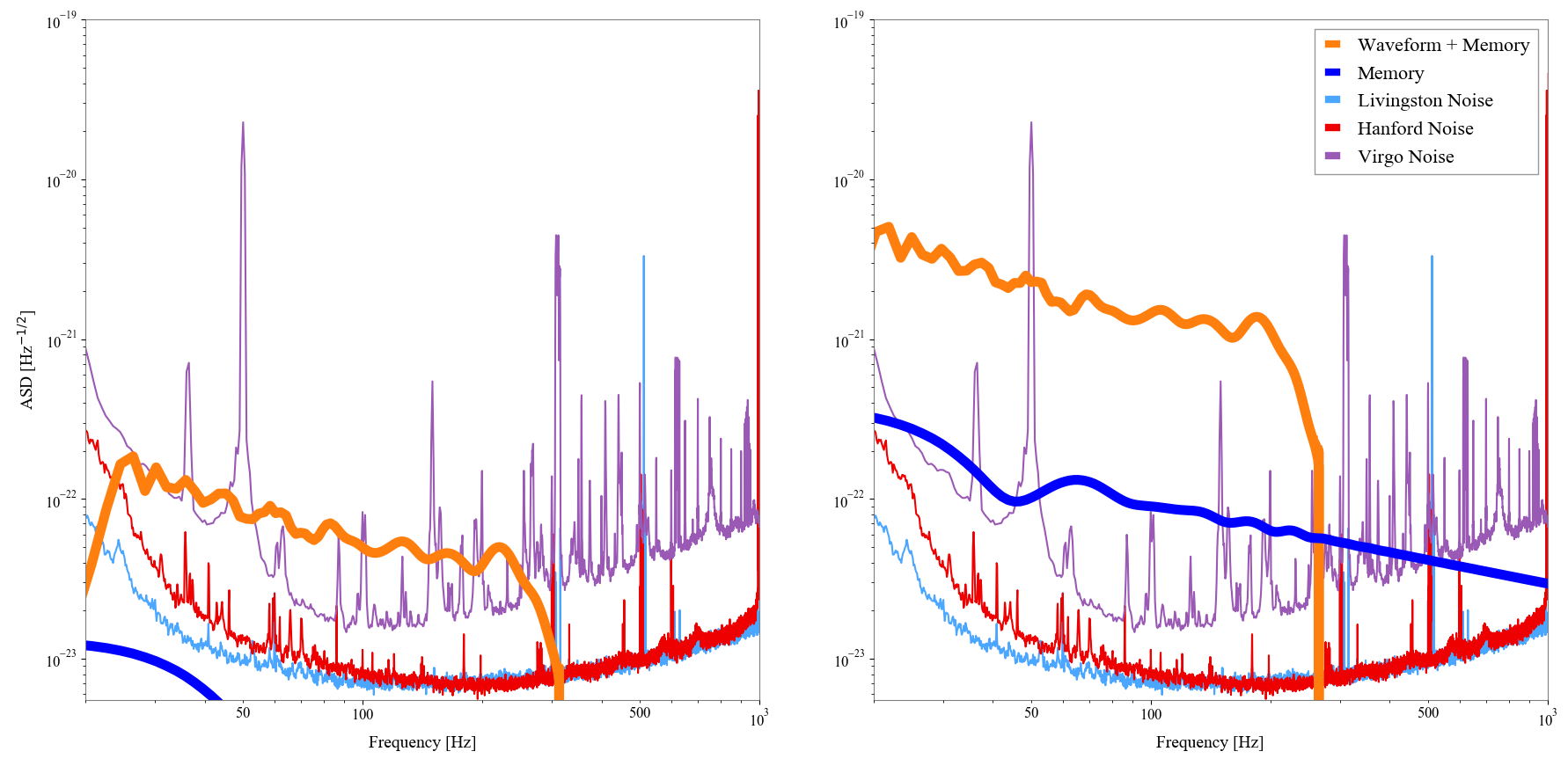 LIGO SURF 2020
3
Organizing Windows
frequency_domain_transform(oscillatory, times, window_type=osc_window_type or mem_window_type)


osc_window_type = ... 

or

mem_window_type = ...
LIGO SURF 2020
4
Organizing Windows
Window Types provided by scipy.signal.windows.get_window

[https://docs.scipy.org/doc/scipy/reference/generated/scipy.signal.windows.get_window.html#scipy.signal.windows.get_window]
------------------------------------------------------------------------------
'boxcar': rectangular window = no window (essentially)
'triang': triangular window, nonzero endpoints
'blackman': 3rd order cosine sum, minimizes leakage, almost as good as Kaiser window at doing so
'hamming': single cosine with nonzero endpoints, minimizes first side lobe
'hann': hamming window but with zero endpoints
'bartlett': triangular window but with zero enpoints, used to taper with little fd modulation
'flattop': 5th order cosine sum, used to measure signal amplitude, makes main lobe flat
'parzen': not sure about this one
'bohman': or this one, either
'blackmanharris': generalized hamming = more cosines, hamming but better
'nuttall': similar to blackman-harris
'barthann': combo of bartlett and hann
('kaiser', beta): formed from Bessel functions, beta = 0(rectangle), 5(hamming), 6(hann), 8.6(blackman)
('gaussian', std_dev): use only in special cases
('general_gaussian', power, width): same here
('slepian', width): maximizes power in main lobe
('dpss', norm half-bandwidth): first term is slepian window
('chebwin', attenuation): uses Chebyshev polynomials, kinda complicated
('exponential', decay constant): seems like it will cut power too quickly
('tukey', taper fraction): tf = 0(rectangle), 1(hann)
------------------------------------------------------------------------------
LIGO SURF 2020
5
New Plot
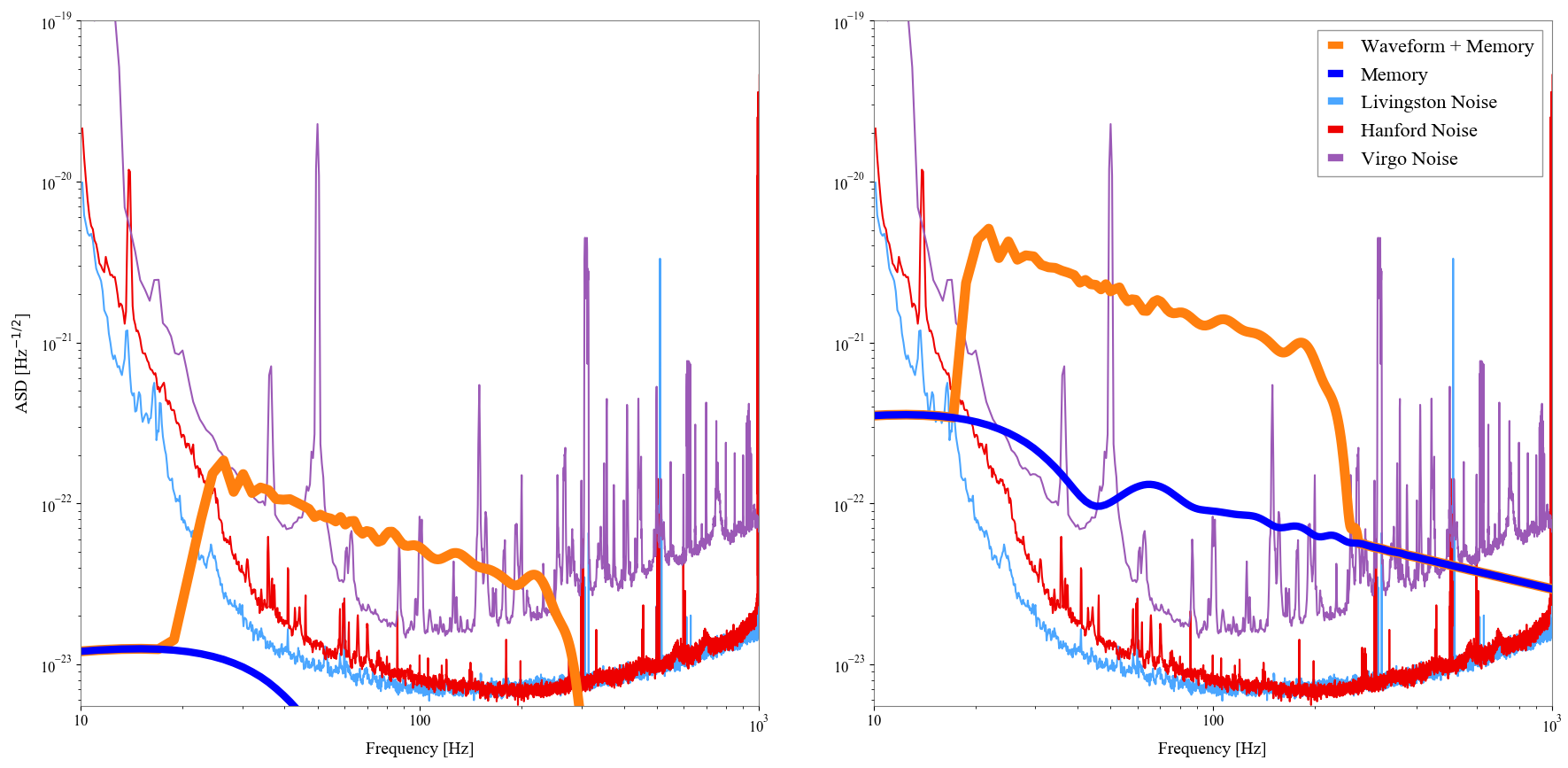 LIGO SURF 2020
6
BILBY Corner Plots
LIGO SURF 2020
7
Varying Distance
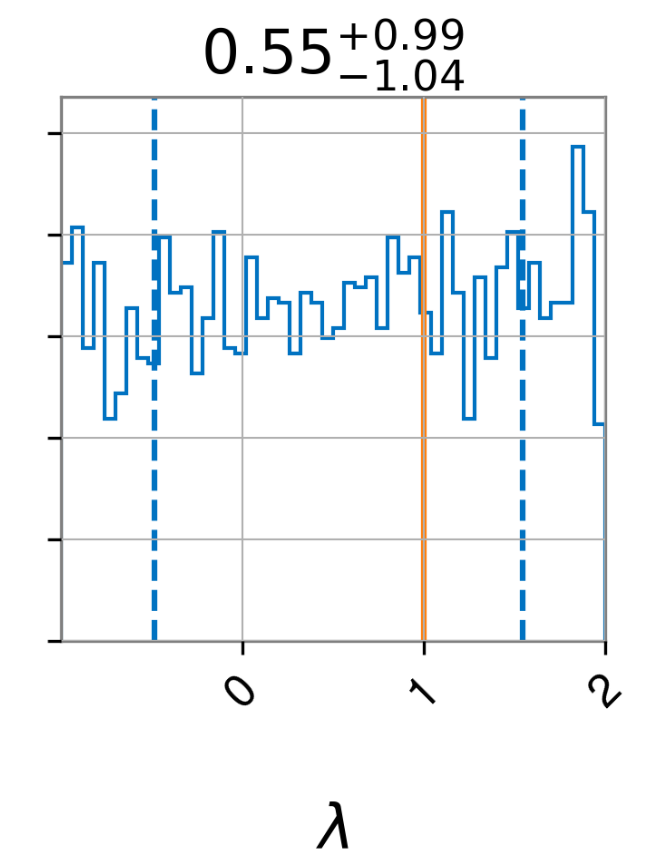 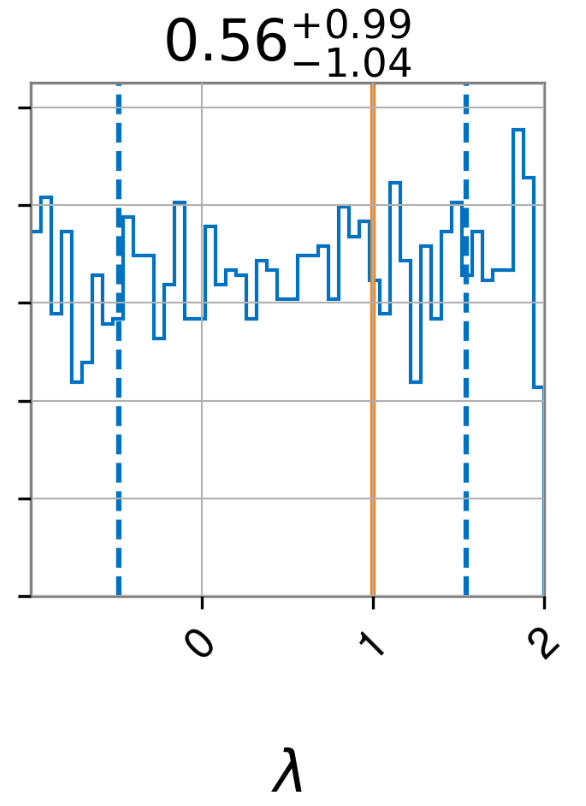 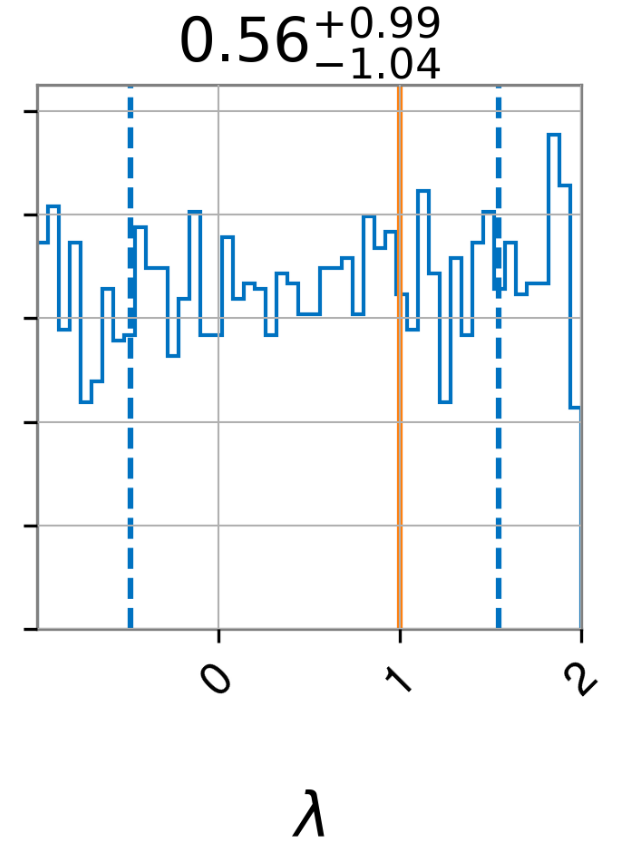 Distance
LIGO SURF 2020
8
Fixed Output
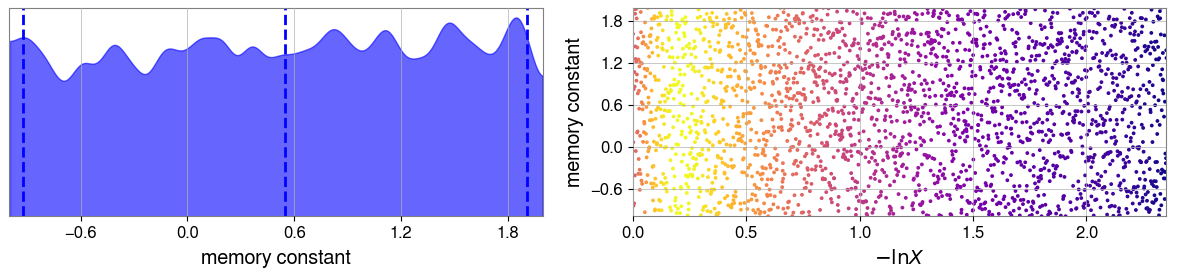 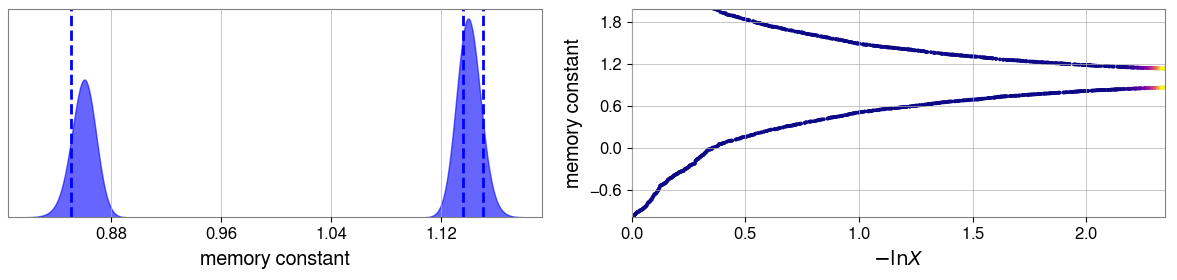 LIGO SURF 2020
9
Questions
LIGO SURF 2020
10
Questions
Time Domain vs. Frequency Domain?


Criteria for Positive Result?


Process?
LIGO SURF 2020
11
Next Steps
LIGO SURF 2020
12
Next Steps
Soon…
Incorporate NRSur7dq4


Improve efficiency of BILBY code

Later…
BILBY parallel

Moving the process onto the LIGO cluster
LIGO SURF 2020
13